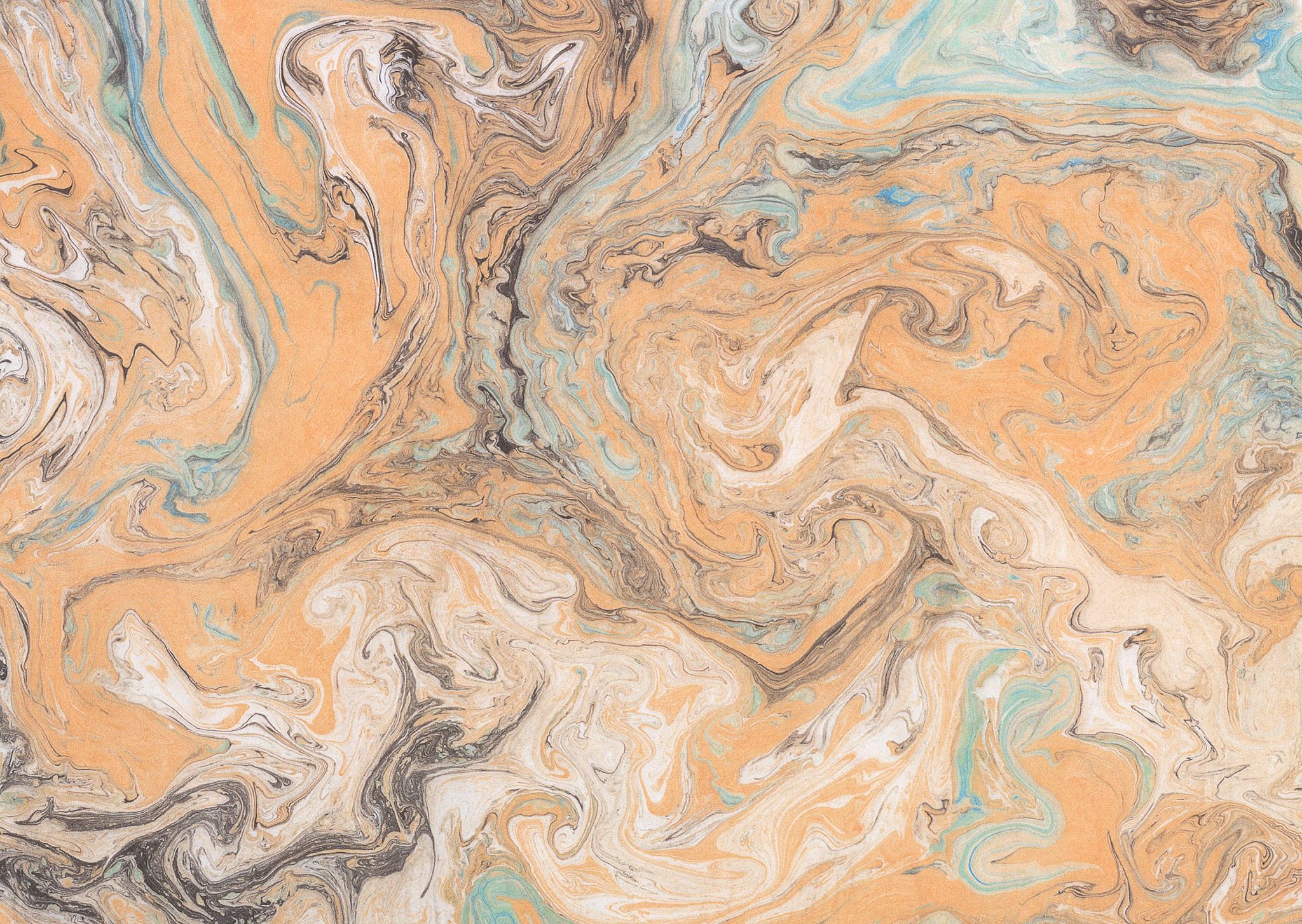 INSTRUCCIONES PARA REALIZAR LA ACTIVIDAD:
1ª Escuchar el audio
2º Visualizar los videos
3º Leer los contenidos
4º Realizar el cuestionario
Jose Antonio Rodríguez. Formacion Profesional.
FPB del Titulo Básico en cocina y restauración